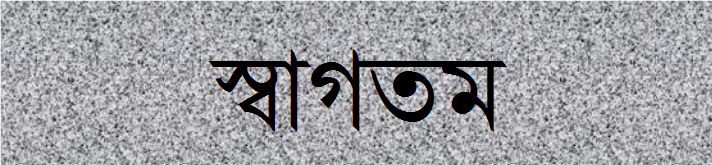 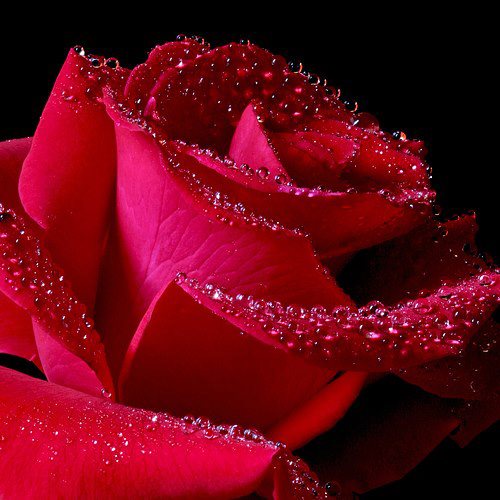 পরিচিতি
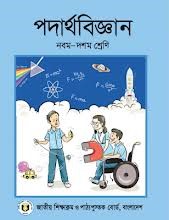 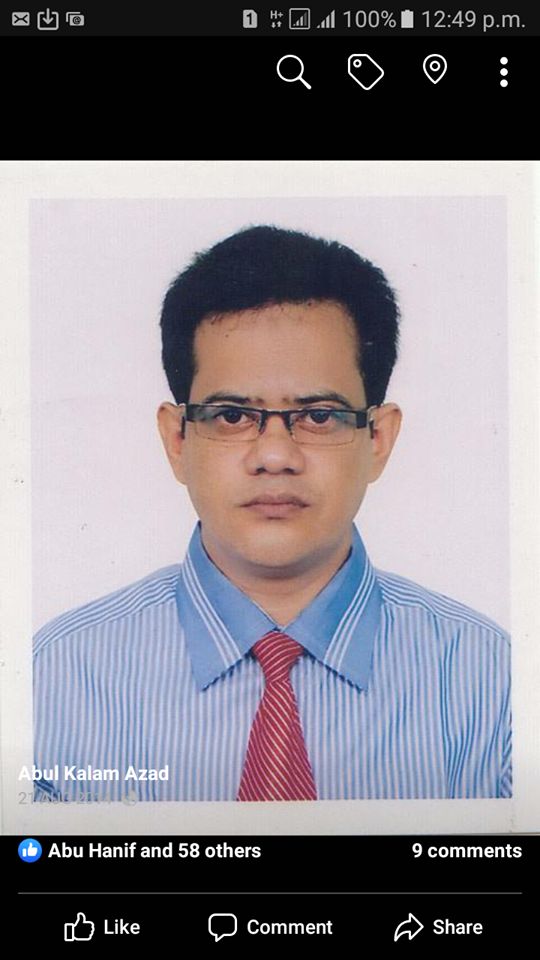 বিষয় - পদার্থবিজ্ঞান
শ্রেণি  - দশম 
অধ্যায় –তৃতীয়
বল (Force)
মো :আবুল কালাম আজাদ
সহকারী শিক্ষক(গণিত)
কংশনগর উচ্চ বিদ্যালয়
azad3776@gmail.com
০১৯১৫৪৯২৮৪৫
চিত্রগুলো লক্ষ্য কর
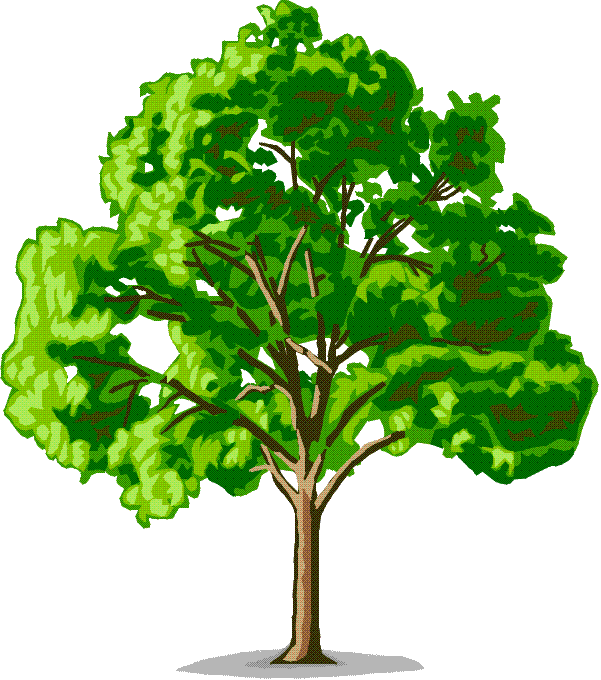 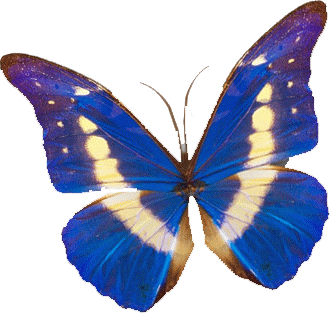 চিত্রগুলো লক্ষ্য কর
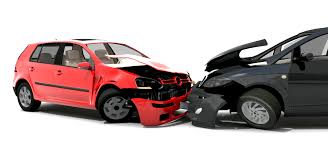 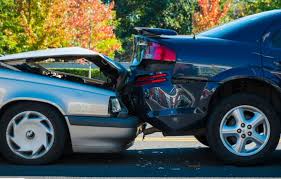 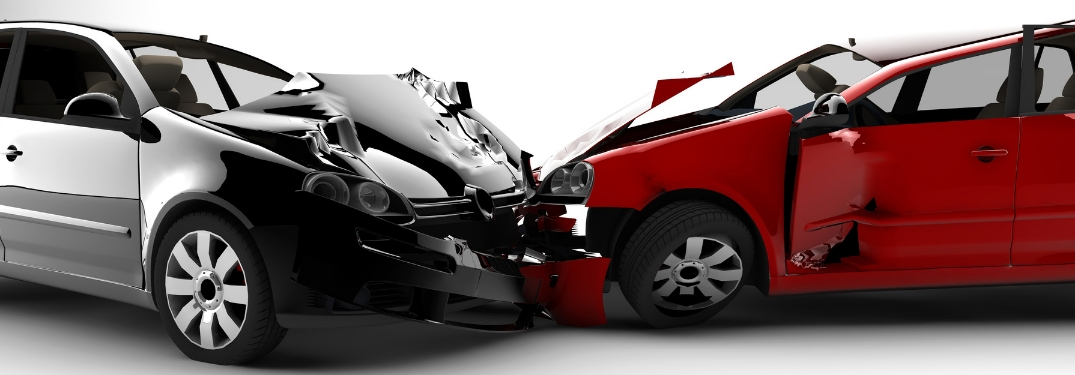 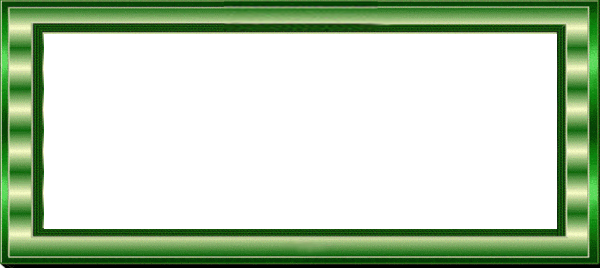 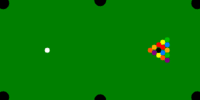 নিউটনের গতির তৃতীয় সূত্র ও 
 ভরবেগের সংরক্ষণ সূত্র প্রতিপাদন
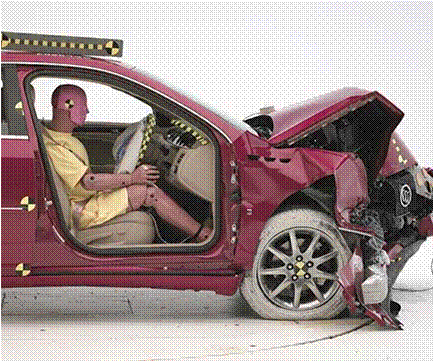 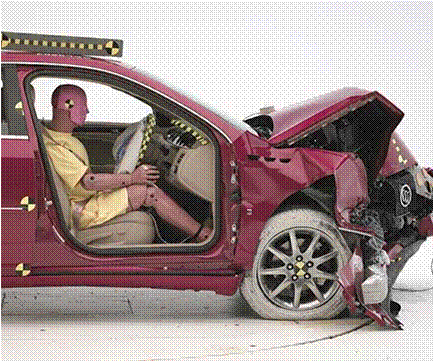 শিখনফল
1.নিউটনের গতির তৃতীয় সূত্র বলতে ও ব্যাখ্যা করতে পারবে।
2.ভরবেগের সংরক্ষণ সূত্র বলতে পারবে।
পাঠ সহায়ক পুনরালোচনা
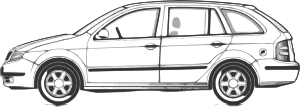 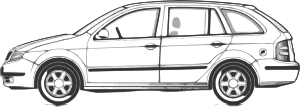 গতির তৃতীয় সূত্র উপস্থাপন
“প্রত্যেক ক্রিয়ারই একটি সমান 
ও বিপরীত প্রতিক্রিয়া আছে”।
উত্তর
বাতাস
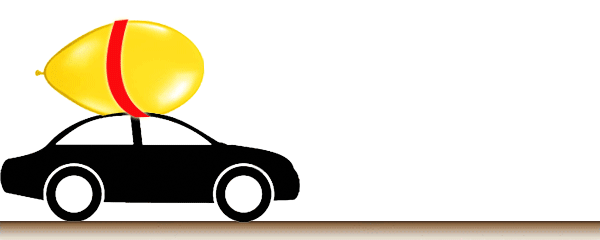 পূর্ব
পশ্চিম
দক্ষিণ
বেলুন সহ খেলনা গাড়ী
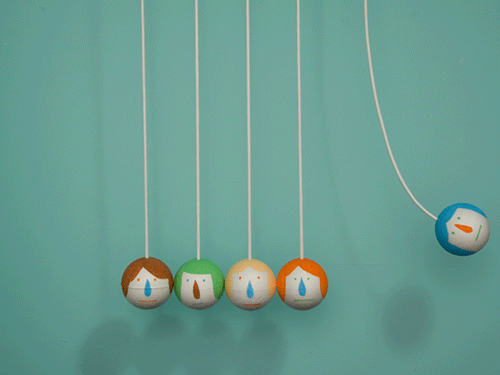 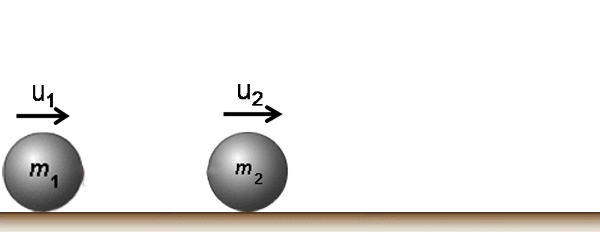 m1 ভরের বস্তু P
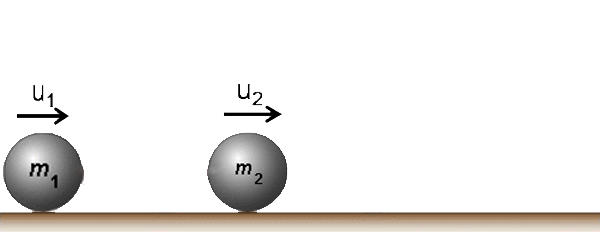 m2 ভরের বস্তু Q
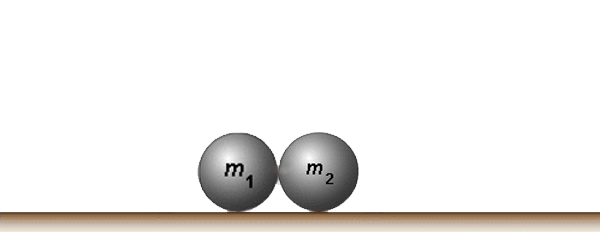 ক্রিয়া-প্রতিক্রিয়া 
সংঘটিত হবার 
সময়কাল পর্যন্ত বস্তু 
দুইটি পরস্পরের উপর 
বল প্রয়োগ করবে।
F2
F1
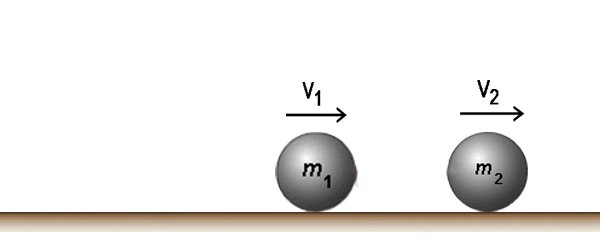 “একাধিক বস্তুর মধ্যে শুধু ক্রিয়া ও প্রতিক্রিয়া ছাড়া 
অন্য কোন বল কাজ না করলে কোন নির্দিষ্ট দিকে 
তাদের মোট ভরবেগের কোন পরিবর্তন হয় না”।
m1u1 + m2u2 =
m1v1 + m2v2
দলগত কাজ
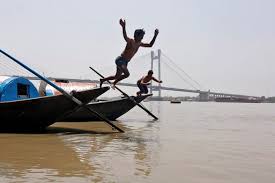 নৌকা থেকে লাফিয়ে তীরে নামার সময় নৌকা
পিছনে সরে যায় –ঘটনাটি ব্যাখ্যা কর।
মূল্যায়ন
নিউটনের গতির তৃতীয় সূত্রটি বল।
ভরবেগের সংরক্ষণ সূত্রটি বল।
বাড়ীর কাজ
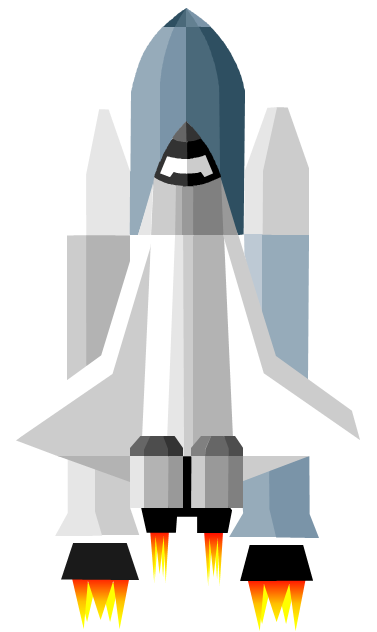 উপরের প্রদর্শিত চিত্রে ঘটনাটি ব্যাখ্যা কর।
ধন্যবাদ
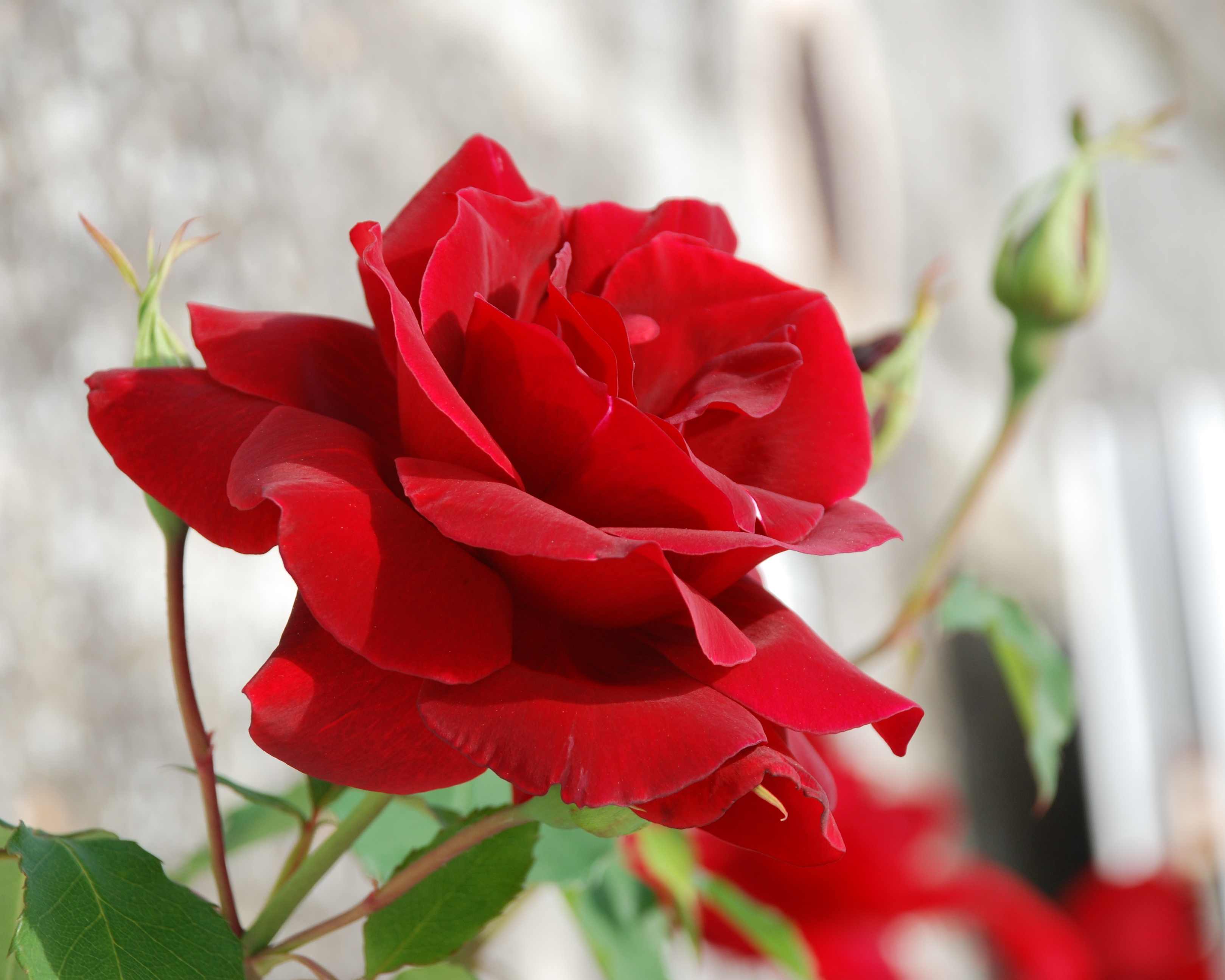